Оглядовий аналіз виплати моральної шкоди. Зарубіжний досвід
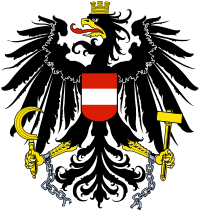 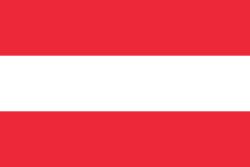 Австрія
Денна ставка – від 100 до 300 євро.


Найбільший розмір компенсації – 217 тис. євро.
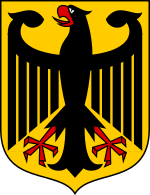 Німеччина
Максимальна компенсація за моральну шкоду з 2001 року склала 600 тис. євро.
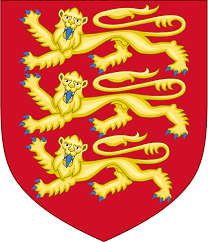 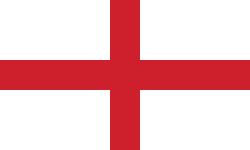 Англія
Мінімальний розмір компенсації встановлений на рівні 1000 фунтів, максимальний - 20000 фунтів. 


Найбільша сума компенсації склала 330 тис. євро.
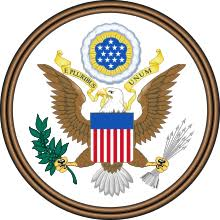 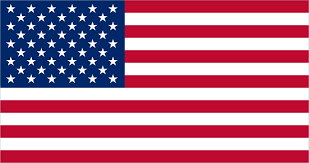 США
Виплачується грошова компенсація в сумі, що не перевищує 250 000 $
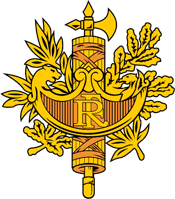 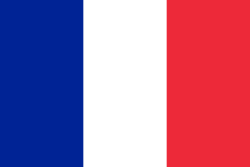 Франція
Фіксована сума компенсації моральної шкоди в разі повної втрати працездатності – 600 євро в місяць. 

компенсація = ступінь інвалідності (в%) х нормативний розмір компенсації
Приклад
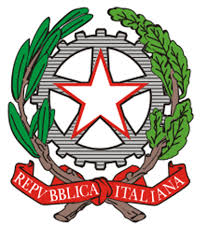 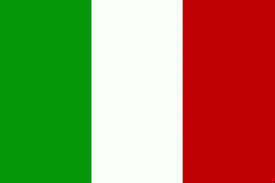 Італія
Розмір компенсацій фізичної шкоди за менше ніж 9% інвалідності встановлені законодавчо. 

За більші тілесні ушкодження розраховуються як ступінь інвалідності (в%) х табличне значення
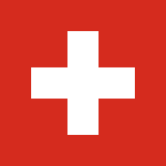 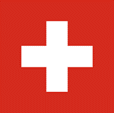 Порівняльний аналіз страхової компанії Swiss Re
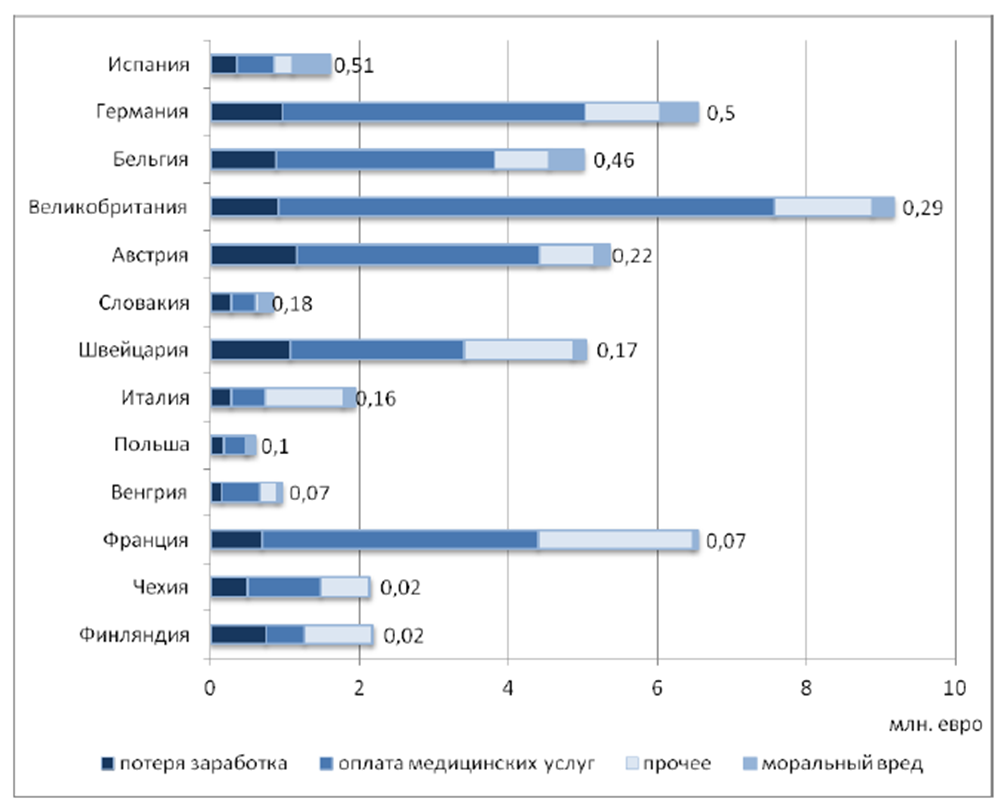